Творческое объединение «Сувенир»
Тема занятия «Де купаж пасхальных яиц»
Педагог ДО Запашняя Е.М.
ПАСХА и ЕЕ ТРАДИЦИИ
Почти ежедневно на нашей планете шумит какой-нибудь праздник или происходит ритуальное действие. Люди собираются вместе, чтоб отметить радостное событие. Большинство старинных всемирных праздников – религиозные. Например – Маслянница, Рождество Христово, Крещение. Совсем скоро весь мир будет отмечать светлый праздник – Пасхи.
У этого праздника много своих примет, традиций и обычаев. Одним из главных обычаев является крашенье  пасхальных яиц. 
Яйцо – занимает главное место в пасхальных обрядах. Крашенное или расписное, оно стало знаком и символом праздника. Пасха самый великий праздник всех православных, христиан.  В этот день принято всех поздравлять, дарить подарки. Мы с вами сделаем в подарок для ваших друзей и близких цыплят, в  технике текстильной скульптуры.
Для работы нам понадобится синтепон, проволока, иглы для валяния, инемного фантазии, трудолюбия, и даже волшебства!
Итак, приступим…
Первый этап:
Сформируем из проволоки каркас нашего будущего цыпленка.
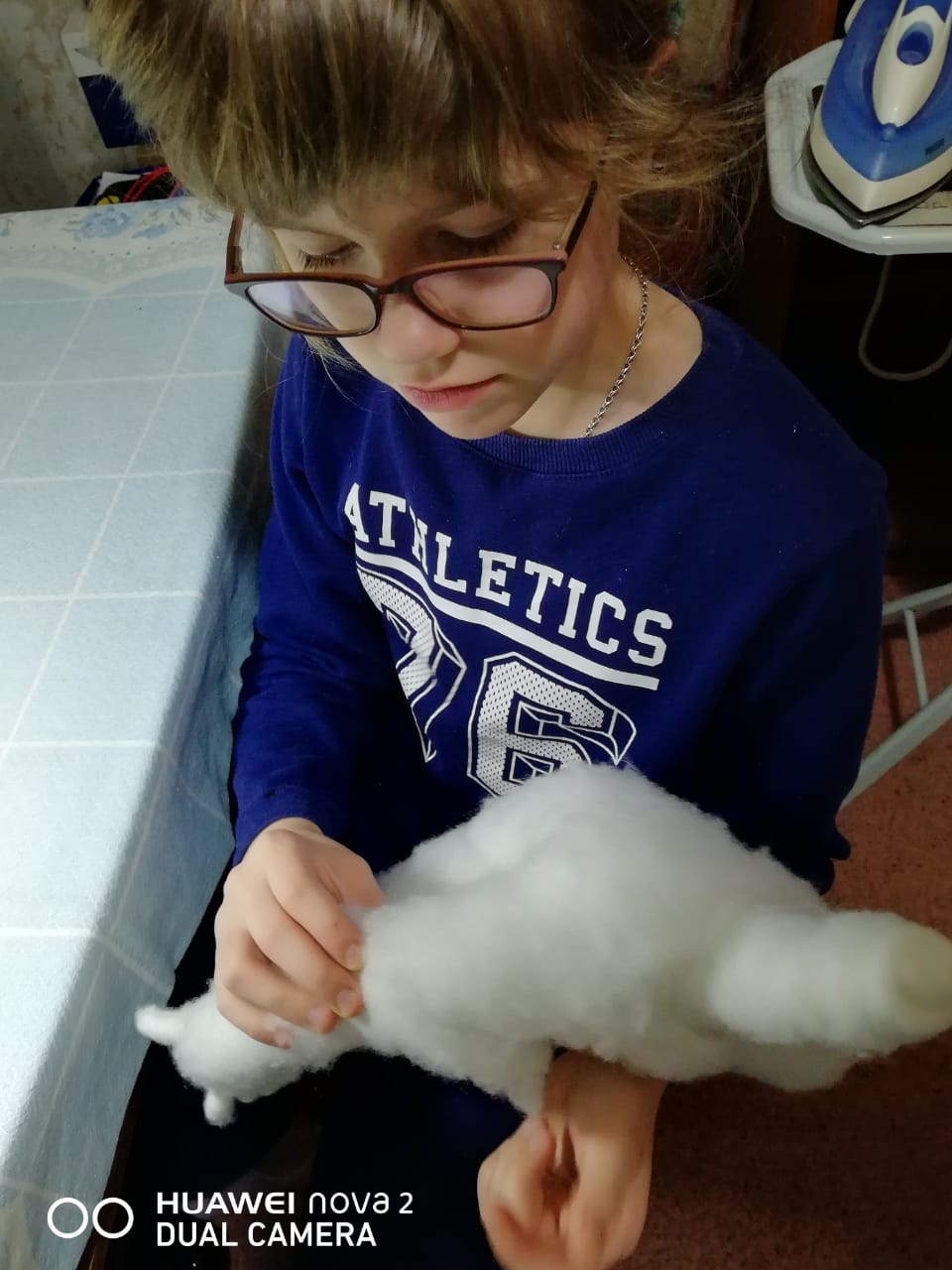 ВТОРОЙ ЭТАПОБМАТЫВАЕМ КАРКАС СИНТЕПОНОМ И ИГЛОЙ ДЛЯ ВАЛЯНИЯ ПОДПРАВЛЯЕМ СТЫКИ
ПРОВЕРЯЕМ ВСЮ КУКЛУ, ГОТОВИМ К СЛЕДУЮЩЕМУ ЭТАПУ РАБОТЫ, ИЗГОТОВЛЕНИЕ ЛИЦА, КРЫЛЫШЕК И ЛАПОК.
Занятие 2второй этап создания текстильной куклы
Ребята, сегодня мы продолжим с вами изготовление и создание текстильной куклы. Вторым этапом нам необходимо к готовому каркасу добавить лицо, мордочку и другие детали вашей куклы. 
     Вы формируете все части и пришиваете их к основе. Наклеиваете мелкие детали с помощью клея-пистолета.
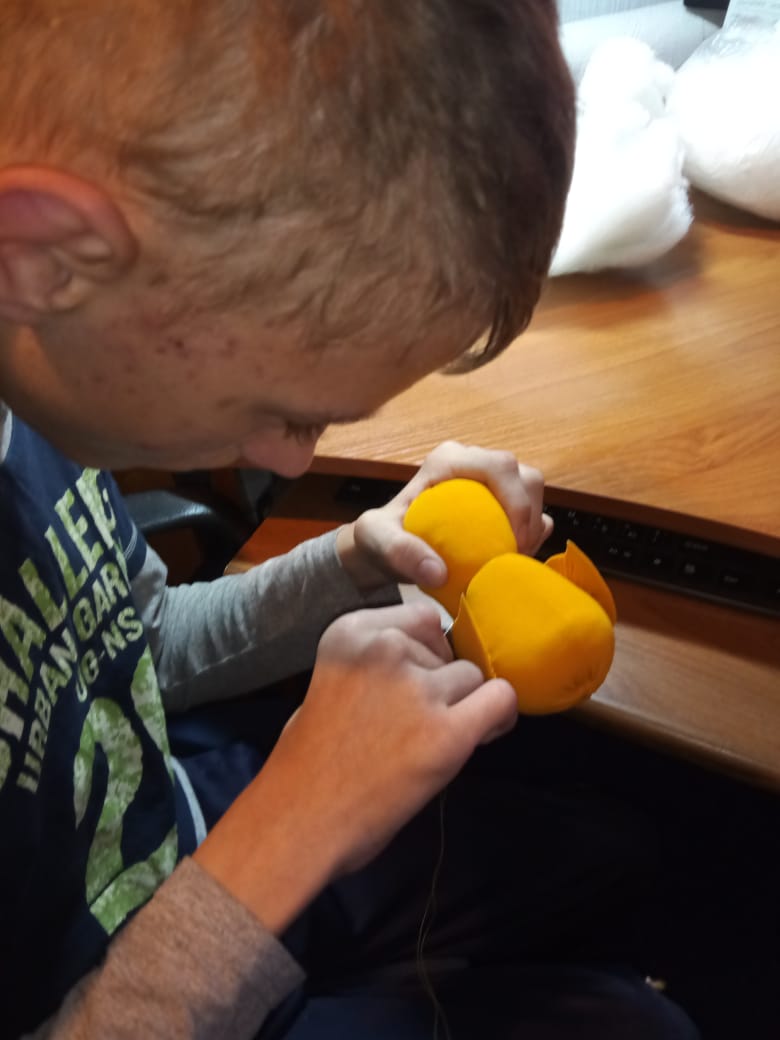 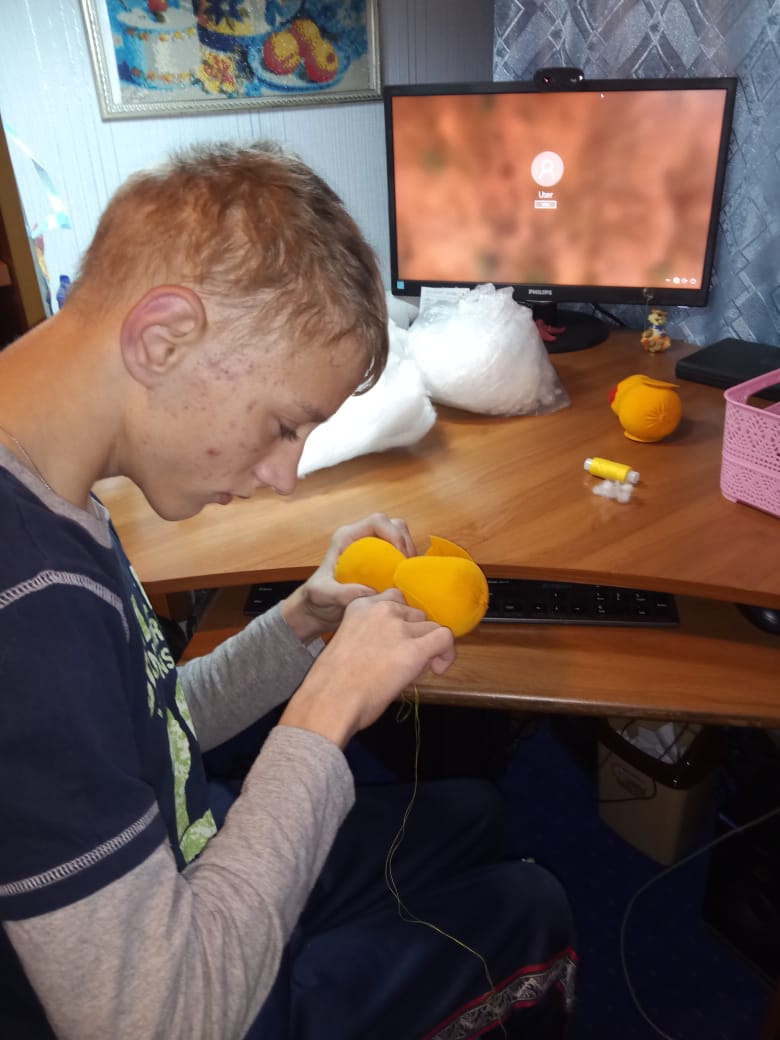 Желаю вам хорошего настроения и творческих успехов!
На следующем занятии мы продолжим нашу работу и приступим к завершающему этапу.
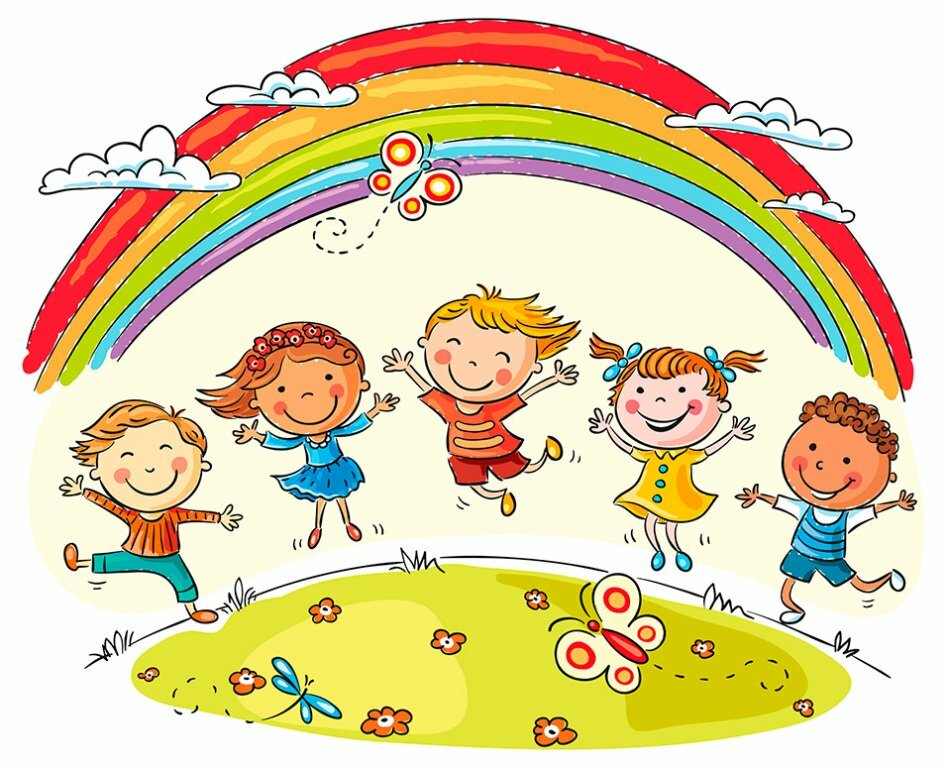